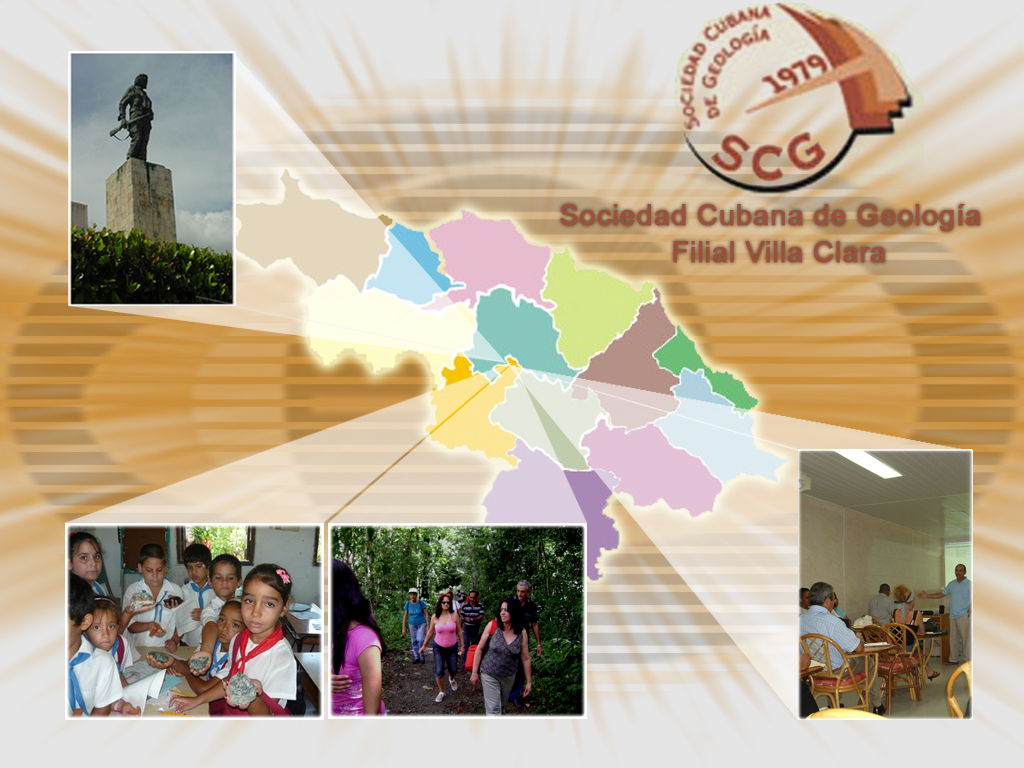 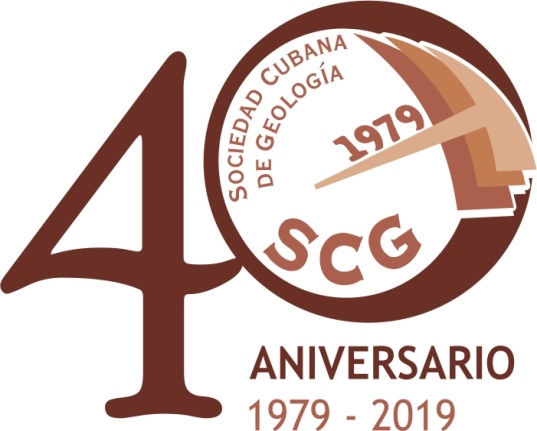 JUNTA DIRECTIVA NACIONAL      2019
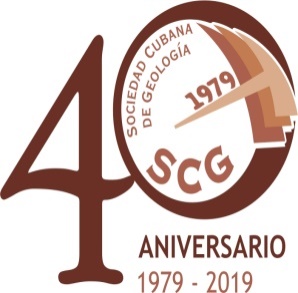 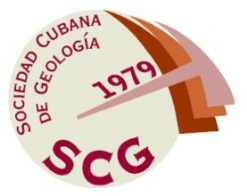 SOCIEDAD CUBANA DE GEOLOGIA
FILIAL VILLA CLARA
CARACTERÍSTICAS DE LA FILIAL
En este período se produjeron 14 bajas y 7 altas y cerramos con 185 afiliados.
Se mantienen los 5 grupos


Al cierre del III trimestre se cobró el 100 % de la cotización del año.


Tenemos 2 grupos institucionales: Geominera del Centro y el CIR de esta Empresa
2
[Speaker Notes: Dale Carnegie Training® puede ayudarle a presentar a un orador. Copie y pegue esta diapositiva al principio de la presentación del orador y utilícela para presentar al orador. Cuando pegue la diapositiva, PowerPoint le aplicará automáticamente el formato de la presentación del orador.

Cuando presente a un orador, explique primero la importancia del tema y los beneficios que la audiencia obtendrá con la presentación. A continuación, exponga las razones por las que el orador está cualificado para hablar sobre el tema. Termine diciendo el nombre del orador. Hable con entusiasmo y conseguirá que la audiencia escuche atentamente la presentación.

La presentación del orador no debe durar más de 60 segundos. Al final de la presentación, asegúrese de dejar aproximadamente 30 segundos para dar las gracias al orador. Cuando lo haga, destaque una razón específica por la que la presentación del orador ha sido importante para la audiencia.]
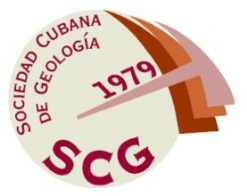 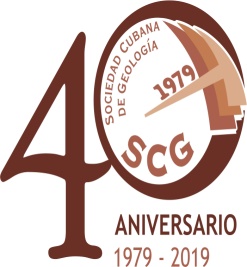 SOCIEDAD CUBANA DE GEOLOGIA
FILIAL VILLA CLARA
CUMPLIMIENTO DEL PLAN DE TRABAJO  2019
Se realizaron 4 reuniones del buró ejecutivo , 2 juntas directivas y 3 asambleas de afiliados

Nos propusimos 36 tareas para el año y de éstas  se han cumplido  31. Quedan pendientes para diciembre el 
Día del Educador
La excursión con los jubilados.
La más deficiente ha sido la participación en concursos de anécdotas y de geofotos
ACTIVIDADES REALIZADAS
Día de la Ciencia Cubana  en enero
Exposición sobre Desastres  Naturales   durante 10 días. Con una conferencia del CITMA en su sesión inaugural
3
[Speaker Notes: Dale Carnegie Training® puede ayudarle a presentar a un orador. Copie y pegue esta diapositiva al principio de la presentación del orador y utilícela para presentar al orador. Cuando pegue la diapositiva, PowerPoint le aplicará automáticamente el formato de la presentación del orador.

Cuando presente a un orador, explique primero la importancia del tema y los beneficios que la audiencia obtendrá con la presentación. A continuación, exponga las razones por las que el orador está cualificado para hablar sobre el tema. Termine diciendo el nombre del orador. Hable con entusiasmo y conseguirá que la audiencia escuche atentamente la presentación.

La presentación del orador no debe durar más de 60 segundos. Al final de la presentación, asegúrese de dejar aproximadamente 30 segundos para dar las gracias al orador. Cuando lo haga, destaque una razón específica por la que la presentación del orador ha sido importante para la audiencia.]
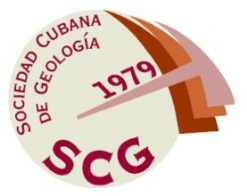 SOCIEDAD CUBANA DE GEOLOGIA
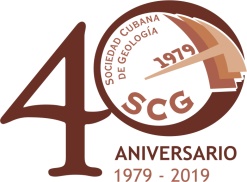 FILIAL VILLA CLARA
Actividad por el 40 Aniversario de la  SCG  en el Cabaret Cubanicay. Estímulo a 11 fundadores. En febrero

 Actividad por el Día Internacional de la Mujer en marzo
,
Participación en la VIII Convención de Ciencias de la Tierra con 3 2 afiliados y 35 trabajos en abril.

Celebración del Día Mundial del Medio Ambiente y el Día del químico con presentación de  5 conferencias de ambas  temáticas.

Por el 13 de agosto, natalicio de Fidel, se realizó una actividad con jóvenes mediante conferencia de la historiadora en la Casa de la Ciudad

Realización del Geolodía  con conferencias en 2 pre universitarios y una excursión a la  Loma del Capiro con alumnos de secundaria básica

Exposición en la biblioteca provincial de Villa Clara  con 24 posters  sobre aportes de las geociencias  al desarrollo con una duración de 7 días

XX Jornada  Científica de la filial  en la que se presentaron 20 trabajos
4
[Speaker Notes: Dale Carnegie Training® puede ayudarle a presentar a un orador. Copie y pegue esta diapositiva al principio de la presentación del orador y utilícela para presentar al orador. Cuando pegue la diapositiva, PowerPoint le aplicará automáticamente el formato de la presentación del orador.

Cuando presente a un orador, explique primero la importancia del tema y los beneficios que la audiencia obtendrá con la presentación. A continuación, exponga las razones por las que el orador está cualificado para hablar sobre el tema. Termine diciendo el nombre del orador. Hable con entusiasmo y conseguirá que la audiencia escuche atentamente la presentación.

La presentación del orador no debe durar más de 60 segundos. Al final de la presentación, asegúrese de dejar aproximadamente 30 segundos para dar las gracias al orador. Cuando lo haga, destaque una razón específica por la que la presentación del orador ha sido importante para la audiencia.]
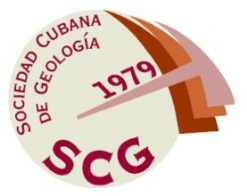 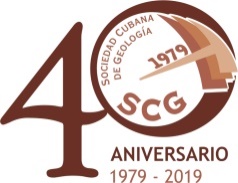 SOCIEDAD CUBANA DE GEOLOGIA
FILIAL VILLA CLARA
ORIENTACION VOCACIONAL
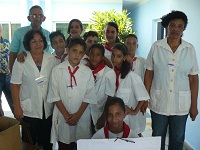 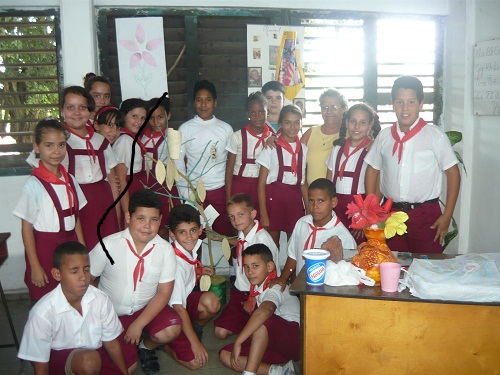 Se dieron 6 conferencias en los pre Universitarios  Osvaldo Herrera y Capitán Roberto Rodríguez sobre las carreras de Geología y Geofísica ,
Se atendieron  en los 3 ciclos del Palacio Provincial de Pioneros  y fueron atendidos 18 círculos de interés , 9 de primaria y 9 de secundaria básica  más 2 círculos fuera de este contexto y además se realizaron  12 secundarias básicas  sub urbanas. Al finalizar cada ciclo se realizó la Fiesta del Saber donde se demostraron los conocimientos adquiridos
5
[Speaker Notes: Dale Carnegie Training® puede ayudarle a presentar a un orador. Copie y pegue esta diapositiva al principio de la presentación del orador y utilícela para presentar al orador. Cuando pegue la diapositiva, PowerPoint le aplicará automáticamente el formato de la presentación del orador.

Cuando presente a un orador, explique primero la importancia del tema y los beneficios que la audiencia obtendrá con la presentación. A continuación, exponga las razones por las que el orador está cualificado para hablar sobre el tema. Termine diciendo el nombre del orador. Hable con entusiasmo y conseguirá que la audiencia escuche atentamente la presentación.

La presentación del orador no debe durar más de 60 segundos. Al final de la presentación, asegúrese de dejar aproximadamente 30 segundos para dar las gracias al orador. Cuando lo haga, destaque una razón específica por la que la presentación del orador ha sido importante para la audiencia.]
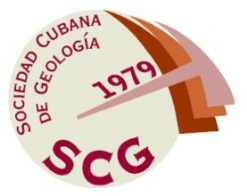 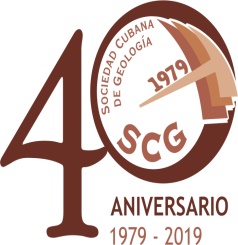 SOCIEDAD CUBANA DE GEOLOGIA
FILIAL VILLA CLARA
ORIENTACION VOCACIONAL
,Se realizaron 4 excursiones a Loma Capiro  con alumnos de primaria, secundaria y del instituto pedagógico.

Se realizó una exposición en el parque del Carmen de Santa clara sobre el contenido del círculo de interés
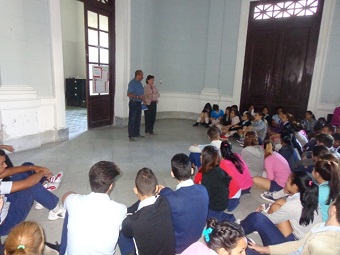 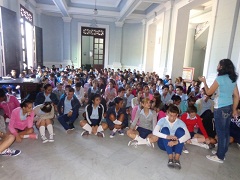 Orientación  Vocacional Pre Universitario Osvaldo Herrera
6
[Speaker Notes: Dale Carnegie Training® puede ayudarle a presentar a un orador. Copie y pegue esta diapositiva al principio de la presentación del orador y utilícela para presentar al orador. Cuando pegue la diapositiva, PowerPoint le aplicará automáticamente el formato de la presentación del orador.

Cuando presente a un orador, explique primero la importancia del tema y los beneficios que la audiencia obtendrá con la presentación. A continuación, exponga las razones por las que el orador está cualificado para hablar sobre el tema. Termine diciendo el nombre del orador. Hable con entusiasmo y conseguirá que la audiencia escuche atentamente la presentación.

La presentación del orador no debe durar más de 60 segundos. Al final de la presentación, asegúrese de dejar aproximadamente 30 segundos para dar las gracias al orador. Cuando lo haga, destaque una razón específica por la que la presentación del orador ha sido importante para la audiencia.]
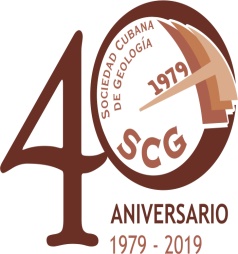 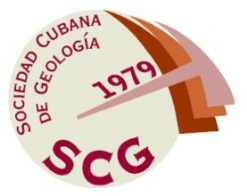 SOCIEDAD CUBANA DE GEOLOGIA
FILIAL VILLA CLARA
DIVULGACIÓN
Se le dio divulgación previa a la presentación de la exposición sobre desastres naturales.	
Fueron ampliamente divulgadas las actividades por el Día de la Ciencia Cubana con la presencia de periodistas de la AIN y de la emisora provincial CMHW.

A través de los noticieros estelares de radio se le dio divulgación a la actividad por el 40 aniversario mediante entrevistas a miembros del buró
También fue divulgada por la radio provincial y nacional la participación de la delegación de nuestra filial en la VIII Convención de Ciencias de la Tierra tratándose sobre la importancia del evento y el número y composición de nuestras delegación.

Fue divulgado por la radio provincial en espacios estelares,   la celebración del GEOLODIA

En saludo al Día del trabajador geólogo minero se logró  participar en el  programa juvenil de radio A TU AIRE el 23 de octubre
7
[Speaker Notes: Dale Carnegie Training® puede ayudarle a presentar a un orador. Copie y pegue esta diapositiva al principio de la presentación del orador y utilícela para presentar al orador. Cuando pegue la diapositiva, PowerPoint le aplicará automáticamente el formato de la presentación del orador.

Cuando presente a un orador, explique primero la importancia del tema y los beneficios que la audiencia obtendrá con la presentación. A continuación, exponga las razones por las que el orador está cualificado para hablar sobre el tema. Termine diciendo el nombre del orador. Hable con entusiasmo y conseguirá que la audiencia escuche atentamente la presentación.

La presentación del orador no debe durar más de 60 segundos. Al final de la presentación, asegúrese de dejar aproximadamente 30 segundos para dar las gracias al orador. Cuando lo haga, destaque una razón específica por la que la presentación del orador ha sido importante para la audiencia.]
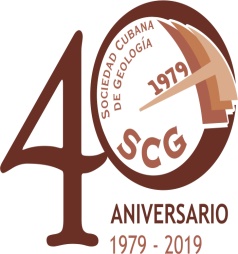 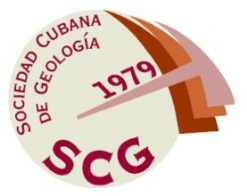 SOCIEDAD CUBANA DE GEOLOGIA
FILIAL VILLA CLARA
DIVULGACIÓN
Fue promocionada la exposición sobre aporte de  las geociencias al desarrollo  y participaron en su apertura a agencia cubana de información nacional , la emisora CMHW y Telecubanacán.

La XX jornada científica de la filial  fue ampliamente divulgado por la emisora provincial CMHW en varios espacios estelares y también estuvo presente Telecubanacán, la emisora provincial de televisión.  ,

Fue ampliamente divulgada por la radio provincial en espacios estelares,   mediante entrevistas al presidente de la filial, la VIII Convención y nuestra participación en la misma..

Se han editado 3 boletines digitales  internos con temas sobre la vida de la filial.

Se han enviado 12 reportes de las actividades de la filial para el boletín de la SCG.
8
[Speaker Notes: Dale Carnegie Training® puede ayudarle a presentar a un orador. Copie y pegue esta diapositiva al principio de la presentación del orador y utilícela para presentar al orador. Cuando pegue la diapositiva, PowerPoint le aplicará automáticamente el formato de la presentación del orador.

Cuando presente a un orador, explique primero la importancia del tema y los beneficios que la audiencia obtendrá con la presentación. A continuación, exponga las razones por las que el orador está cualificado para hablar sobre el tema. Termine diciendo el nombre del orador. Hable con entusiasmo y conseguirá que la audiencia escuche atentamente la presentación.

La presentación del orador no debe durar más de 60 segundos. Al final de la presentación, asegúrese de dejar aproximadamente 30 segundos para dar las gracias al orador. Cuando lo haga, destaque una razón específica por la que la presentación del orador ha sido importante para la audiencia.]
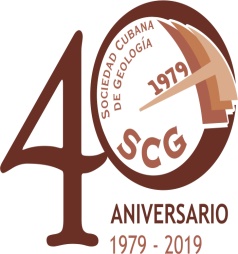 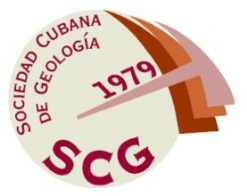 SOCIEDAD CUBANA DE GEOLOGIA
FILIAL VILLA CLARA
OTRAS ACTIVIDADES
EXCURSION AL ESCAMBRAY  HANABANILLA- EL NICHO
 Con la participación de 50 personas entre   afiliados con un acompañante se realizó el sábado 17 de agosto 

EXCURSION  AL JARDÍN  BOTÁNICO- RANCHO LUNA – DELFINARIO  DE CIENFUEGOS  con 80 participantes

PROCESO ELECCIONARIO PARA RATIFICACION Y/O RENOVACION DEL BURÓ EJECUTIVO
PROGRAMA POR UNA SONRISA
Con la participación de más de 80 niños y sus acompañantes se realizó el 4 de Abril, aniversario 59 de la creación de la organización de pioneros de Cuba

Actividades con los jubilados en la atención la las 2 exposiciones y en otras tareas
9
[Speaker Notes: Dale Carnegie Training® puede ayudarle a presentar a un orador. Copie y pegue esta diapositiva al principio de la presentación del orador y utilícela para presentar al orador. Cuando pegue la diapositiva, PowerPoint le aplicará automáticamente el formato de la presentación del orador.

Cuando presente a un orador, explique primero la importancia del tema y los beneficios que la audiencia obtendrá con la presentación. A continuación, exponga las razones por las que el orador está cualificado para hablar sobre el tema. Termine diciendo el nombre del orador. Hable con entusiasmo y conseguirá que la audiencia escuche atentamente la presentación.

La presentación del orador no debe durar más de 60 segundos. Al final de la presentación, asegúrese de dejar aproximadamente 30 segundos para dar las gracias al orador. Cuando lo haga, destaque una razón específica por la que la presentación del orador ha sido importante para la audiencia.]
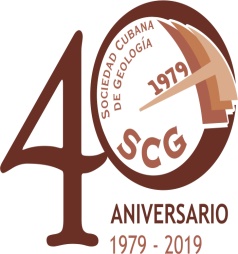 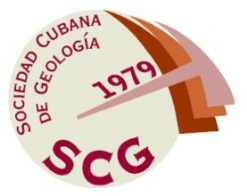 SOCIEDAD CUBANA DE GEOLOGIA
FILIAL VILLA CLARA
FINANZAS
10
[Speaker Notes: Dale Carnegie Training® puede ayudarle a presentar a un orador. Copie y pegue esta diapositiva al principio de la presentación del orador y utilícela para presentar al orador. Cuando pegue la diapositiva, PowerPoint le aplicará automáticamente el formato de la presentación del orador.

Cuando presente a un orador, explique primero la importancia del tema y los beneficios que la audiencia obtendrá con la presentación. A continuación, exponga las razones por las que el orador está cualificado para hablar sobre el tema. Termine diciendo el nombre del orador. Hable con entusiasmo y conseguirá que la audiencia escuche atentamente la presentación.

La presentación del orador no debe durar más de 60 segundos. Al final de la presentación, asegúrese de dejar aproximadamente 30 segundos para dar las gracias al orador. Cuando lo haga, destaque una razón específica por la que la presentación del orador ha sido importante para la audiencia.]
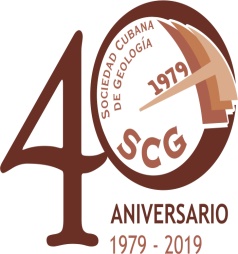 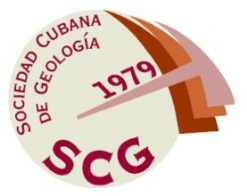 SOCIEDAD CUBANA DE GEOLOGIA
FILIAL VILLA CLARA
PARTICIPACION EN CONCURSOS
Fue convocado el concurso  POR UNA VIDA MAS  SANA  de  dibujo y composición en saludo al Día Mundial del Medio Ambiente en 2 niveles: alumnos de primaria y de secundaria.

, Se realizó el concurso para menores de 12 años LA TIERRA ESTA VIVA  en el que participaron alumnos de 9 escuelas

También fueron  convocados 2 concursos   de la filial de composición para estudiantes de primaria y otro para secundaria básica y pre universitario sobre conocimientos de la geología, POR EL Día del trabajador Geólogo Minero
11
[Speaker Notes: Dale Carnegie Training® puede ayudarle a presentar a un orador. Copie y pegue esta diapositiva al principio de la presentación del orador y utilícela para presentar al orador. Cuando pegue la diapositiva, PowerPoint le aplicará automáticamente el formato de la presentación del orador.

Cuando presente a un orador, explique primero la importancia del tema y los beneficios que la audiencia obtendrá con la presentación. A continuación, exponga las razones por las que el orador está cualificado para hablar sobre el tema. Termine diciendo el nombre del orador. Hable con entusiasmo y conseguirá que la audiencia escuche atentamente la presentación.

La presentación del orador no debe durar más de 60 segundos. Al final de la presentación, asegúrese de dejar aproximadamente 30 segundos para dar las gracias al orador. Cuando lo haga, destaque una razón específica por la que la presentación del orador ha sido importante para la audiencia.]
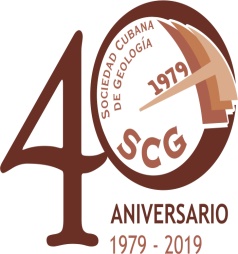 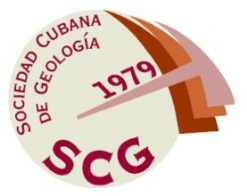 SOCIEDAD CUBANA DE GEOLOGIA
FILIAL VILLA CLARA
PREMIOS
Fueron seleccionados y premiados los afiliados más destacados en el 2018 en las Geociencias y sus afines.

Se presentaron al buró nacional las propuestas en 5 categorías de premios nacionales.

Se recibieron 16 reconocimientos por el 40 Aniversario de la SCG
 6 Medallas
5 cerámicas
6 diplomas
12
[Speaker Notes: Dale Carnegie Training® puede ayudarle a presentar a un orador. Copie y pegue esta diapositiva al principio de la presentación del orador y utilícela para presentar al orador. Cuando pegue la diapositiva, PowerPoint le aplicará automáticamente el formato de la presentación del orador.

Cuando presente a un orador, explique primero la importancia del tema y los beneficios que la audiencia obtendrá con la presentación. A continuación, exponga las razones por las que el orador está cualificado para hablar sobre el tema. Termine diciendo el nombre del orador. Hable con entusiasmo y conseguirá que la audiencia escuche atentamente la presentación.

La presentación del orador no debe durar más de 60 segundos. Al final de la presentación, asegúrese de dejar aproximadamente 30 segundos para dar las gracias al orador. Cuando lo haga, destaque una razón específica por la que la presentación del orador ha sido importante para la audiencia.]